فَلْسَفَةٌ أَعْجَبَتْنِي (2)
Dr. Ehab Atta
1
تحمية
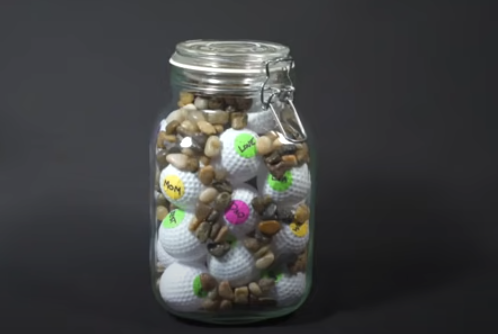 https://youtu.be/m0hqBIugr7I?si=pHZ44eMfWyFRaaPu
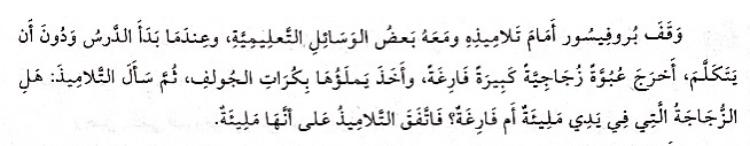 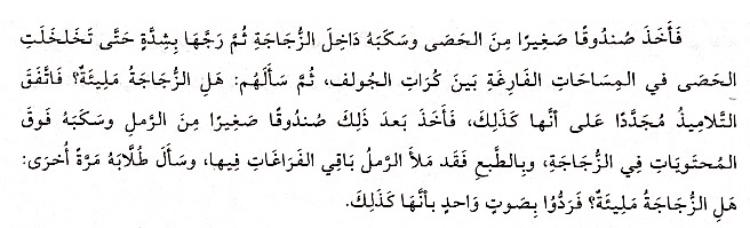 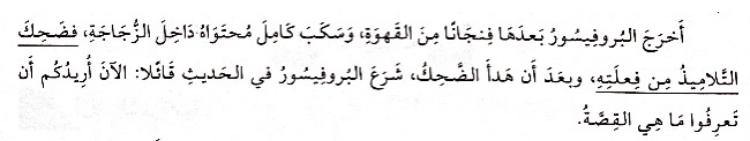 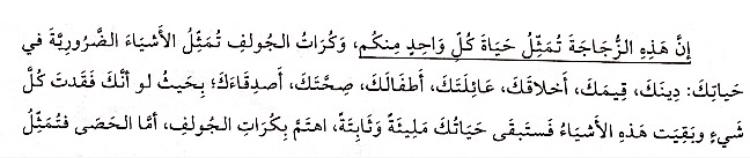 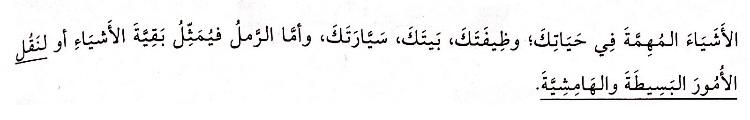 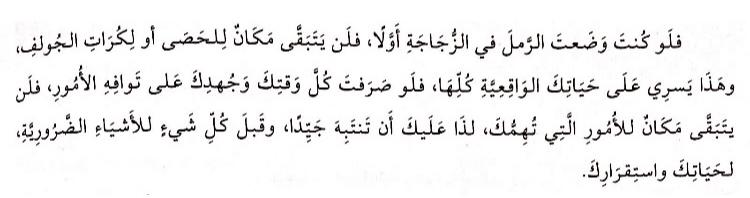 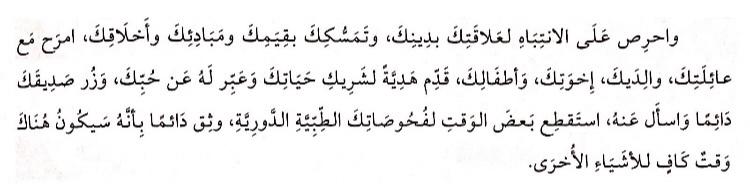 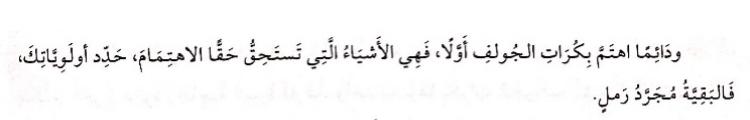 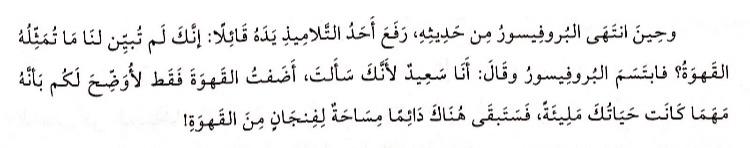 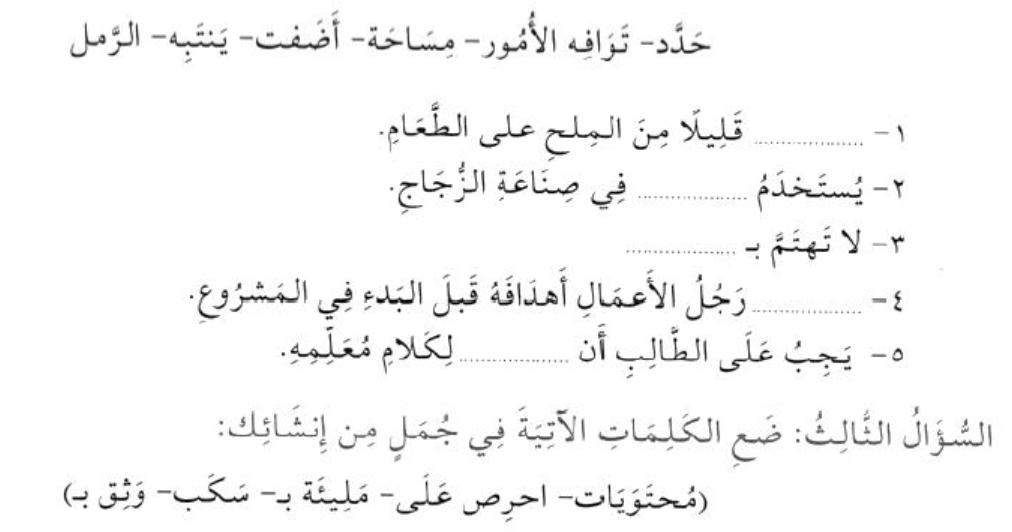 2020-09-27
11
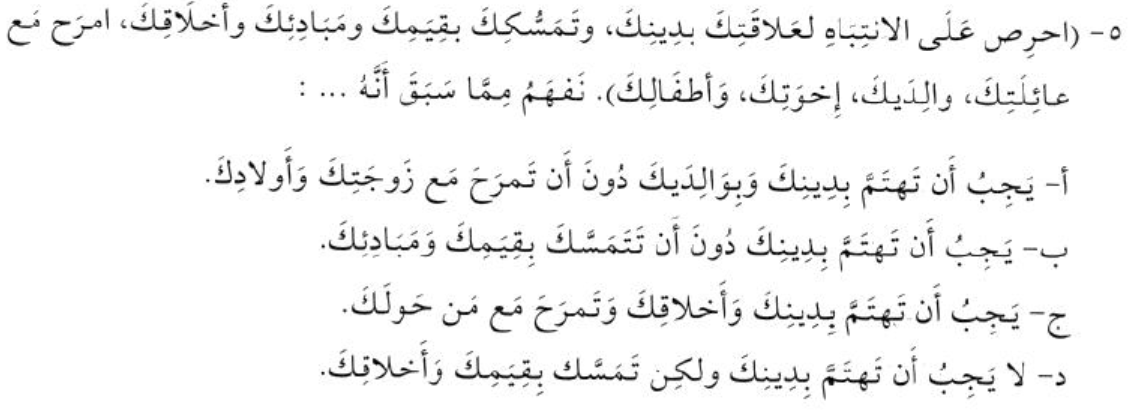 2020-09-27
12
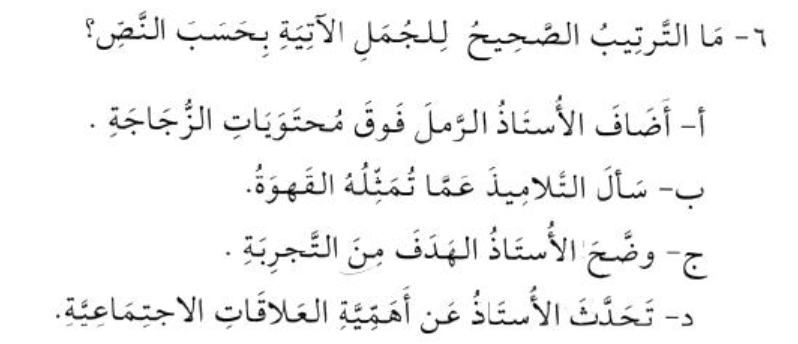 2020-09-27
13
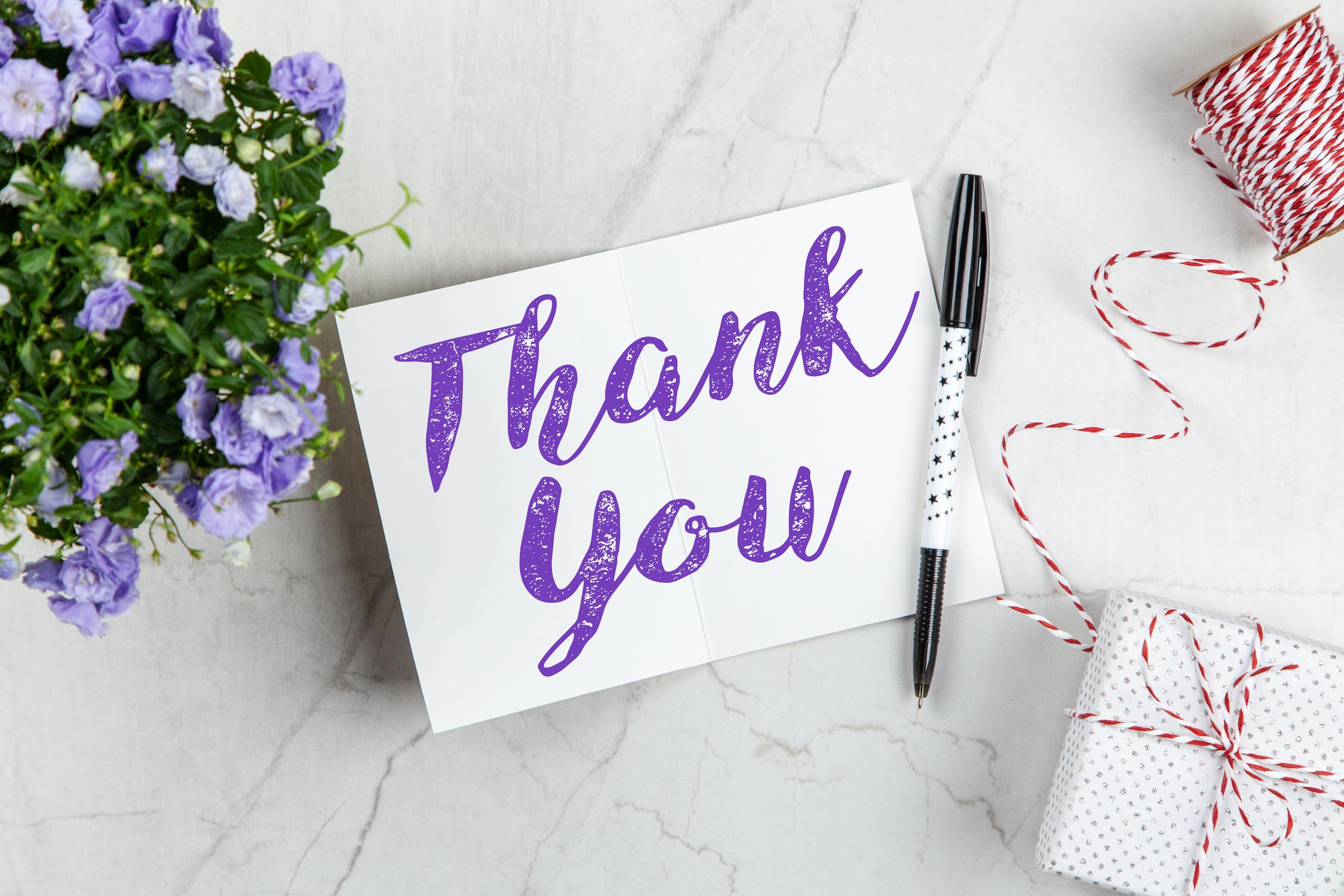 14